Compute Express Link (CXL)
Prof. Smruti R. Sarangi
https://srsarangi.github.io/
(c) Smruti R. Sarangi, 2024
1
History
CPU  Device
CPU  Memory
(c) Smruti R. Sarangi, 2024
2
Introduction to CXL
I/O semantics: CXL.io
Dynamic multi-protocol technology
Caching protocol: CXL.cache
Device memory access: CXL.mem
CXL is a protocol that is built on top of PCIe (PCI Express)
Accelerators
Memories
Network interfaces
Cores
Persistent Memory
(c) Smruti R. Sarangi, 2024
3
Why CXL?
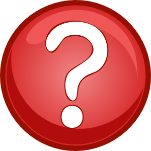 (c) Smruti R. Sarangi, 2024
4
Outline
Power, Security, Reliability
Background and Overview
Switching
Link Layer
Transaction Layer
PCI Express
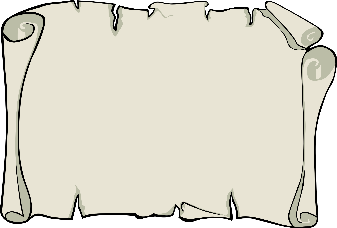 Motherboards needs a bus to connect the I/O elements
There were many buses in use in the late nineties. Two of them were very popular.
PCI (Peripheral Component Interconnect)
AGP (Accelerated Graphics Port)
A standardisation effort led to the PCI-Express (PCI-X) bus
A PCI Lane is a :
High speed serial bus.
Does not use parallel links because of the possibility of different amounts of delay across the links. Synchronisation across links is difficult.
Full duplex comm: 3.94 GB/s (serial lane), 7.56 GB/s (3.x)
(c) Smruti R. Sarangi, 2024
6
PCI Express (Peripheral Component Interconnect Express)
Usage
As a mother board bus
Specification
PCI Express specifications (link)
Topology
Connection
Point to point with multiple lanes
Lane
A single bit full duplex channel with data striping
Number of Lanes
1 to 32
Physical Layer
Signalling
LVDS based differential signalling
Encoding
8 bit/10 bit
Timing
Source synchronous
Data Link Layer
Frame Size
128 bytes
Error Correction
32-bit CRC
Transactions
Split transaction bus
Bandwidth
8 GB/s per lane (approx.) (version 6.0)
Network Layer
Routing Nodes
Switches
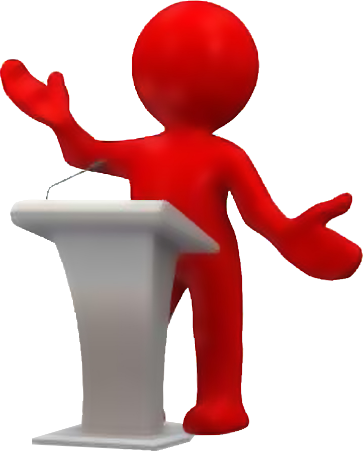 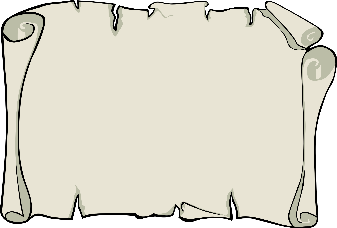 (c) Smruti R. Sarangi, 2024
7
Flex Bus
CXL Switch
Choose between native PCIe and CXL
CPU
CPU/memory/accelerator
CXL
PCIe
CXL card
PCIe card
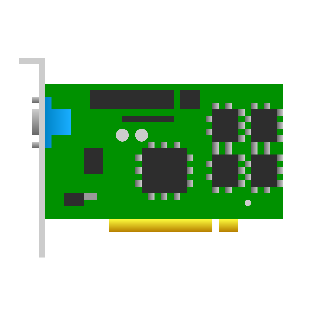 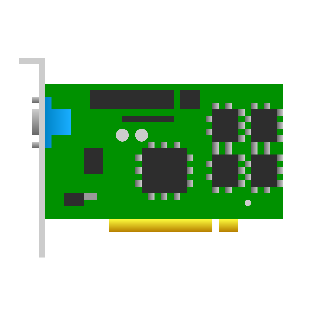 Switch
CXL accelerator
(c) Smruti R. Sarangi, 2024
8
FlexBus Layers
PCIe/CXL.io Trans. Layer
cache and mem
Transaction Layer
PCIe/CXL.io Data Link Layer
cache and mem Link Layer
ARB/MUX
Logical Layer
Electrical Layer
(c) Smruti R. Sarangi, 2024
9
Example CXL System
Host
Accelerator
Logic
Device Memory
Core
Core
I/O Devs
Mem Ctrl.
Caching logic
DTLB
Mem Ctrl.
PCIe and CXL
Coherence + Mem logic
CXL.io
CXL.mem
CXL.cache
Host Memory
CXL
(c) Smruti R. Sarangi, 2024
10
Types of CXL Devices
Type 1 device: Rely on the host’s memory
Need a fully coherent cache to access the host’s memory
Supports devices using the cxl.cache link layer: devices can cache host memory
Any memory consistency model can be implemented on top of it.
Special feature: Unlimited number of atomic operations
Type 2 device: Local memory + host’s memory
Support all three protocols: io, cache and mem
They additionally have memory (DDR, HBM, etc.)
The device has cache + memory (device-managed coherence)
The device memory can be private to it, or it can be shared with the host
(c) Smruti R. Sarangi, 2024
11
Type 3 CXL Device
Supports the CXL.io and CXL.mem protocols
Does not operate on host memory
Serve as a memory expander
No compute elements
Instead of participating in cache coherence, it services requests sent from the host
(c) Smruti R. Sarangi, 2024
12
Comparison of all Three CXL Memory Devices
(c) Smruti R. Sarangi, 2024
13
Complex Interconnections + Virtualization
Multi-Logical Device (MLD)
1 Device  16 Isolated Logical Devices
Each logical device has a Logical Device Identifier (LD-ID)
Pooled Memory and Shared Fabric
1 Device Memory  Exposed to multiple hosts
Can use a single link or multiple links
Matrix connection between logical devices and memories
(c) Smruti R. Sarangi, 2024
14
Example Topology
A “Head” is a CXL port on a Type 3 device
Head 2
Head 0
Head 1
LD2
LDn
LD1
LD0
Pooled Memory
(c) Smruti R. Sarangi, 2024
15
CXL Fabric
Host
Host
Host
Acc
Switch
Switch
Switch
Switch
Memory
Expander
Acc
MLD
(c) Smruti R. Sarangi, 2024
16
Outline
Power, Security, Reliability
Background and Overview
Switching
Link Layer
Transaction Layer
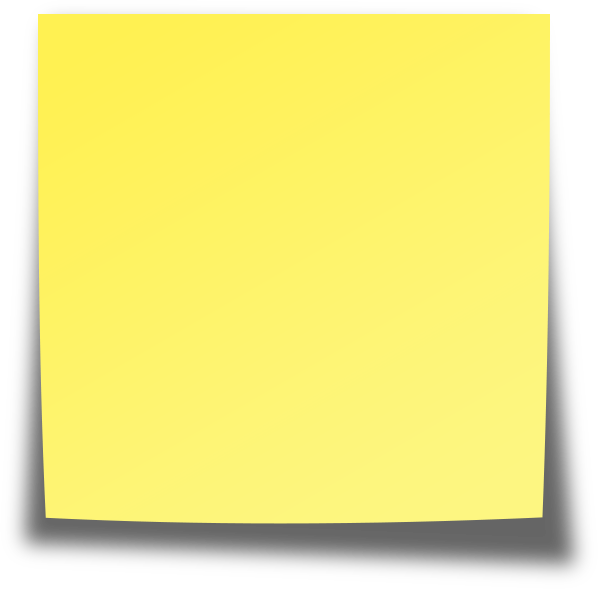 CXL.cache
CXL.cache
Bidirectional caching
D2H
Request
Response
H2D
Data
The granularity of data transfer is always 64 bytes
Snoops to maintain coherence (H2D or D2H)
The channels operate independently (deadlock potential)
There can be no assumption made on the delivery times of messages
The sender may run out of link-layer credits
(c) Smruti R. Sarangi, 2024
19
Host and Device Bias
Host bias  The host manages the coherence.
Device bias  The device manages the coherence. The host needs permission from the device to access the block.
Bias Table
Tracks bias data at the granularity of pages
Allows bias transitions
(c) Smruti R. Sarangi, 2024
20
Ex: Host Bias
Always ask the host for coherence info.
Device
Host
CXL
Coherence logic
Coherence logic
Host attached memory
Host-managed device memory
(c) Smruti R. Sarangi, 2024
21
Device to Host Requests (Upstream)
Device Coherence Engine (DCOH)
(c) Smruti R. Sarangi, 2024
22
Host to Device Responses
Downstream
WritePull  Host needs to get the data from the device
GO messages  Global Observation message. Coherence message.
Locks the host until the transaction is over (avoid race conditions)
An orderly transfer of ownership is ensured. Otherwise race conditions will lead to errors.
Only one snoop pending per cache line 
Multiple reads, evicts and writes to the same cache line are strictly regulated
Only one outstanding evict per cache line. Multiple reads are fine. Preferably, single write.
The GO message establishes the ordering
(c) Smruti R. Sarangi, 2024
23
Example Device to Host Interaction
Device
Host
Wr Request
GO + WritePull
Data
(c) Smruti R. Sarangi, 2024
24
Host to Device: Snoop Requests
SnpInv

Require ownership
Meant for write requests
Leads to invalidations
SnpData

Read requests (no ownership)
Transition to shared, send data
SnpCur

Get current version of the line
No change in the cache state
(c) Smruti R. Sarangi, 2024
25
Example Interaction: Host to Device
Device
Host
SnpData
RspSFwdM
Wait for the data
Data
(c) Smruti R. Sarangi, 2024
26
Device to Host Response
(c) Smruti R. Sarangi, 2024
27
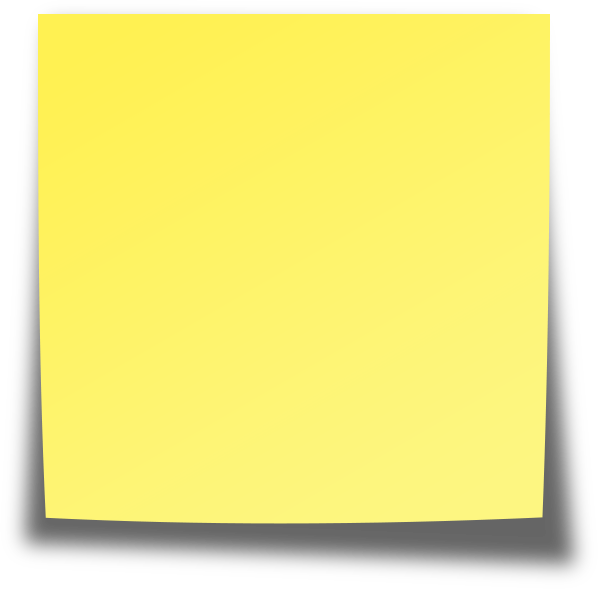 CXL.mem
CXL.mem
Subordinate
Master
Memory
CPU
CXL.mem
(transactional interface)
The memory controller can be on the host CPU, device or on a separate chip
CPUs and other CXL devices can access device memory
Back-invalidate: other cached copies are invalidated
(c) Smruti R. Sarangi, 2024
29
M2S and S2M Transactions
M2S
S2M
Request without data
Response without data
Request with data
Response with data
Back-invalidate response
Back-invalidate snoop
Device
Snoop filter
Which address is cached where?
(c) Smruti R. Sarangi, 2024
30
Transaction Ordering
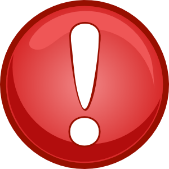 There are strict rules for ordering transactions in the D2H and H2D links.
Snoops cannot overtake earlier GO messages
Back-invalidate snoop: The device snoops the host (and possibly invalidates it)
Examples
(c) Smruti R. Sarangi, 2024
31
Scenario 1: Simple snoop request (Type 1 and Type 2 devices)
Host
DCOH
Device
Rd addr. X
SnpData
Hit
shared
Data + Response
Cmp (complete)
Data X
(c) Smruti R. Sarangi, 2024
32
32
Scenario 2: Inv snoop request (Type 1 and Type 2 devices)
Host
DCOH
Device
Rd X + SnpInv
SnpInv
Hit
Invalidate
Data + Response
Cmp (complete)
Data X
(c) Smruti R. Sarangi, 2024
33
33
Scenario 3: Non-cacheable Read (Type 1 and Type 2 devices)
Host
DCOH
Device
Rd X + SnpCur
SnpCur
Hit
Data + Response
Cmp (complete)
Data X
(c) Smruti R. Sarangi, 2024
34
34
Scenario 4: Direct Write from Host
Dev Mem
Host
DCOH
Device
Wr, SnpInv
Miss
Write
Cmp
Cmp
(c) Smruti R. Sarangi, 2024
35
35
Scenario 5: Weakly Ordered Write
Dev Mem
Host
DCOH
Device
Wr, SnpInv
SnpInv
Hit
Invalidate
Data + Response
Write
Cmp
Cmp
(c) Smruti R. Sarangi, 2024
36
36
Scenario 6: Device Read to Device-Attached Memory
Dev Mem
Host
DCOH
Device
RdAny
Host bias
RdForward
Read
Device bias
Data
Data
Device bias
RdAny
Read
Subsequent reads
Data
Data
(c) Smruti R. Sarangi, 2024
37
Scenario 7A: Device Write to Device Memory (Device Bias)
Dev Mem
Host
DCOH
Device
Device bias
Write
WrPull
Data
Write
Cmp
Cmp
(c) Smruti R. Sarangi, 2024
38
38
Scenario 7B: Device Write to Device Memory (Host Bias)
Dev Mem
Host
DCOH
Device
Host bias
WrBack
WrPull
Data
Data Write
Cmp
Cmp
(c) Smruti R. Sarangi, 2024
39
39
Scenario 8: Miss in the Snoop Filter
Host
DCOH
Device Mem.
Peer cache
Rd X
Rd X
BISnp Y
SnpInv Y
Invalidate
Data X
Data +
response
Wr Y
Wr Y
Cmp (complete)
Cmp
Data X
X displaces Y
(c) Smruti R. Sarangi, 2024
40
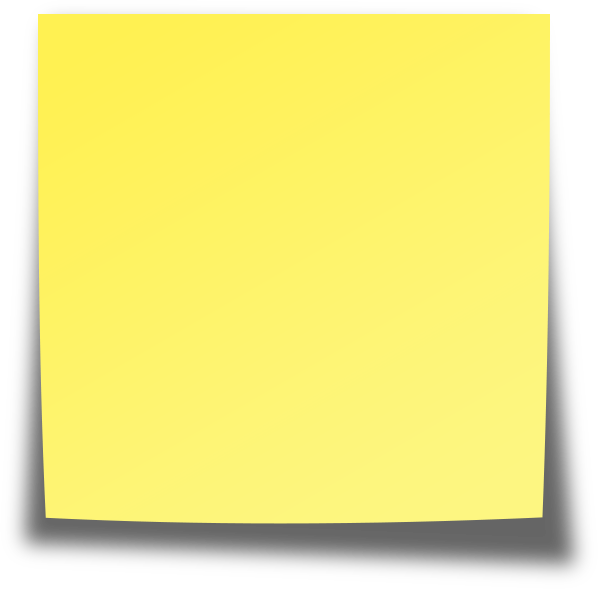 Telemetry
QoS Telemetry
Req.
Memory device
QoS
Response
Each memory device indicates its current load level (DevLoad) along with every response
Load balancing, power management, request rate throttling
QoS 
Light
Optimal
Moderate
Severe
Multiple QoS classes
Memory device
Performance isolation
(c) Smruti R. Sarangi, 2024
42
How is Telemetry Used?
Devices can themselves take “breaks” and perform maintenance tasks: refresh, wear levelling, etc.
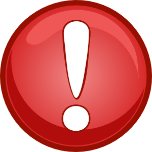 Dynamic feedback-based control.
Adjust ever T ns. T is slightly more than the host->device->host round-trip time
Conflict
Flow control at the “egress” port also exerts some back-pressure.
(c) Smruti R. Sarangi, 2024
43
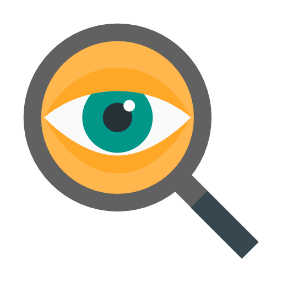 Flow Control vs Device Load
Consider a clogged egress port
When the device’s request queue length is increasing
Responses take more time
The device’s load is high
Severe or Moderate Load messages take longer to send
The host does not throttle the traffic on time
This leads to more messages and the queue filling up even faster
A reverse effect happens when the queue length decreases
“Light Load” messages take a long time to reach the host
The queue drains even faster
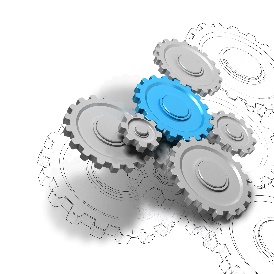 Include egress port information in the QoS data
(c) Smruti R. Sarangi, 2024
44
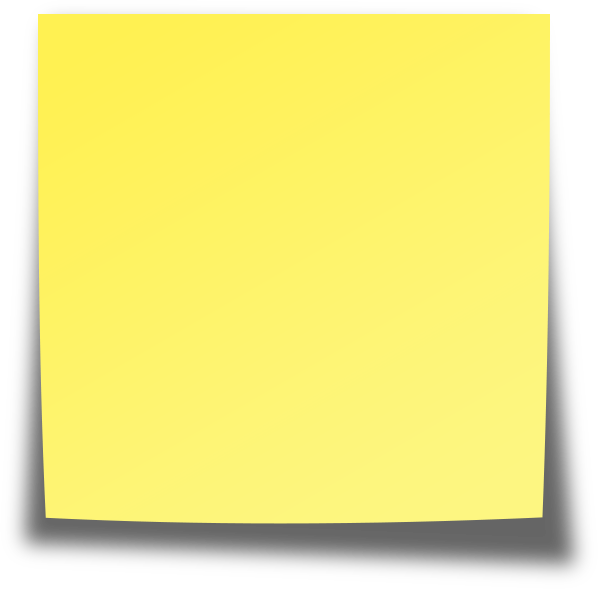 CXL.io
CXL.io
Address translation
DMA
Device discovery
Status reporting
Uses non-coherent I/O load semantics
For all devices, CXL.io is mandatory
Supports strict ordering like sequential consistency (relaxed in CXL 3) 
Three flow-control classes: writes (P), reads and config messages (NP) and completions (C)
Writes and reads may bypass reads
Need two virtual channels for ensuring QoS
(c) Smruti R. Sarangi, 2024
46
Software Support
The firmware lists and configures CXL resources at boot time
Many such devices are assigned host physical address ranges
These are often memory devices, and cannot be removed seamlessly 
Coherent Device Address Table
Internal NUMA domains
Memory ranges
Bandwidth
Latency
Support hot addition and removal
(c) Smruti R. Sarangi, 2024
47
Outline
Power, Security, Reliability
Background and Overview
Switching
Link Layer
Transaction Layer
Link Layer
Intermediate stage between CXL.io and Flex Bus
Runs on top of the PCIe Data Link Layer
68B (used with CXL.io) and 256B modes available
66B in the link layer and 2 bytes in the ARB/MUX layer
Physical layer support up to 32 GT/s
256B supports any legal transfer rate (>32 GT/s)
Standard supports only x16 links and higher
The framed I/O packet is forwarded to the Flex Bus Layer
(c) Smruti R. Sarangi, 2024
49
Flit header (4 B)
cxl.cachemem
12-B Header
Flit size: 528 bits (66 bytes)
16-B Generic Slot
16-B Generic Slot
16-B Generic Slot
16-B Generic Slot
16-B Generic Slot
16-B Generic Slot
CRC (2 B)
16-B Generic Slot
CRC (2 B)
Data flit
Protocol flit
(c) Smruti R. Sarangi, 2024
50
Packing Flits and Transactions
Data flit
Control flit
Protocol flit
Data chunks may roll over to the next data flit
Fairness between cxl.cache and cxl.mem transactions
Slots need to be tightly packed
Control and all-data flits cannot be interleaved
Control flits can be sent even without any credits (do not follow rules)
(c) Smruti R. Sarangi, 2024
51
Reliable Transmission (Retry Buffer)
There is a retry buffer (RB) that stores flits that have not been acknowledged (there can be CRC errors)
Every flit has a sequence number
The sender periodically retries sending flits that could not be sent
There is additional state to manage the buffer (treated as a circular queue)
If the sender’s RB is filling up, the receiver can be forced to send pending acknowledgements
Receiver also sets a timer to remind it to send acknowledgements
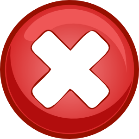 (c) Smruti R. Sarangi, 2024
52
RETRY State Machines
Receiver
Sender
(c) Smruti R. Sarangi, 2024
53
256 Byte Flits
Reliability is handled by the physical layer (PCIe)
Standard and Latency Optimized (LO)
Standard flit
Fourteen 16-byte data chunks
2B header, 14B (more header information)
16B error correction (CRC and FEC (forward error correction))
LO flit
In the middle of the flit, we store the following (Slots 7 and 8, bits 112 to 144)
CRC and header information
(c) Smruti R. Sarangi, 2024
54
Correctness and Integrity
Viral
Poison
Indicates that there is a fatalerror. All downstream devicesneed to also go viral and stopsending messages. They need totake error containment actions.
Indicates that the data that is being sent (or was/will be sent isincorrect). The poison bits identify
the bits that are erroneous.
If the sender is running out of credits, force the receiver to return all the credits that it can
Indicate empty flits
(c) Smruti R. Sarangi, 2024
55
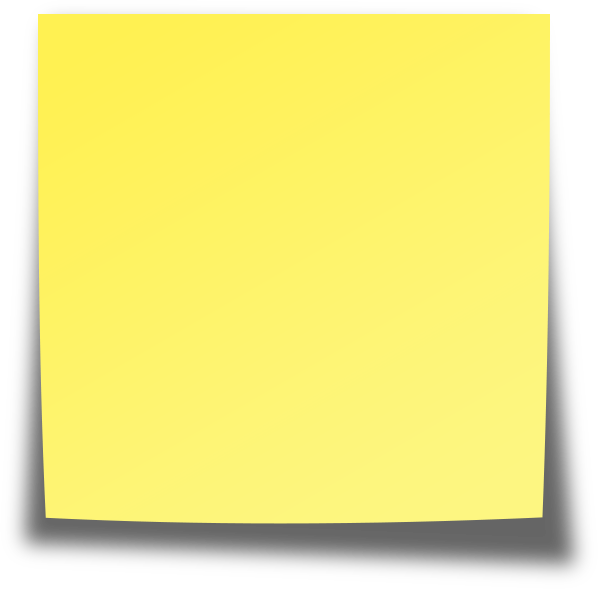 ARB/Mux
ARB/MUX
Link Layer
CXL cache and mem
PCI.e/CXL.io LL
ARB/MUX
Arbitrates between requests
Merges state transition requests (like power states)
For each link, a vLSM (virtual Link State Management) state machine is maintained.
Plays a role in link training: #lanes, data rates, signal quality, low-power mode
Links are regularly retrained
LMPs (Link Management Packets) are sent to set the status of links and find their status
(c) Smruti R. Sarangi, 2024
57
Resource Allocation and Partitioning
An ARB/MUX can get multiple requests
Link layers send requests to the ARB/MUX
CXL.io may request some lanes
CXL.mem may request for some more
The combined total may be more than the number of lanes available.
This is where efficient resource allocation is required. ARB can negotiate.
Links can be upsized and downsized
Any error in any Link Management Packet initiates link retraining
(c) Smruti R. Sarangi, 2024
58
Outline
Power, Security, Reliability
Background and Overview
Switching
Link Layer
Transaction Layer
Switches
vPPB
VCS: Virtual CXL Switch
vPPB
vPPB
vPPB
vPPB
CXL/PCIe
Switches have a very important role to play in the CXL fabric
Fabric Manager
Composite
Switch
VCS
VCS
VCS
VCS
(c) Smruti R. Sarangi, 2024
60
PCIe-PCIe Bridge (PPB)
A switch may connect different PCIe buses
We thus need a PPB and virtual vPPBs to connect them. Internally, the upstream ports and downstream ports may be multiplexed.
Upstream ports always have priority over downstream ports
Normally, a hierarchy of vPPB devices is created within a switch
Allows hot-plugging: addition and removal of devices
The switch supports dynamic binding: input-output connections
Implemented by the Fabric Manager
(c) Smruti R. Sarangi, 2024
61
A More Complex Example (Composite Switches)
Fabric Manager
Phy port
Phy port
VCS 0
VCS 1
vPPB
vPPB
vPPB
vPPB
vPPB
vPPB
MLD Device
PCIe/CXL device
PCIe/CXL device
PCIe/CXL device
(c) Smruti R. Sarangi, 2024
62
Composable CXL System
CXL Switch
CXL Switch
CXL Switch
CXL Switch
CXL Switch
Mem
CPU
Acc
Mem
Mem
Mem
Acc
Acc
Acc
(c) Smruti R. Sarangi, 2024
63
More about Switches
Role of the fabric manager: Bind devices to virtual ports (vPPBs)
vPPBs can be bound and unbound from physical ports
SLD vs MLD
SLD  Single logical device
MLD  Multiple logical devices, pooled logical devices
In an MLD
Each LD can be connected to a vPPB
Complicated connections are possible
vPPB
vPPB
PPB
MLD
(c) Smruti R. Sarangi, 2024
64
Contd …
vPPB
vPPB
PPB
MLD – LD1
MLD – LD2
The Fabric Manager (FM) is notified when a device is added or removed
It is used to tunnel commands to an LD in an MLD
Set QoS parameters
Supports multi-headed devices: multiple devices can access the same memory region
(c) Smruti R. Sarangi, 2024
65
CXL PBR Switches
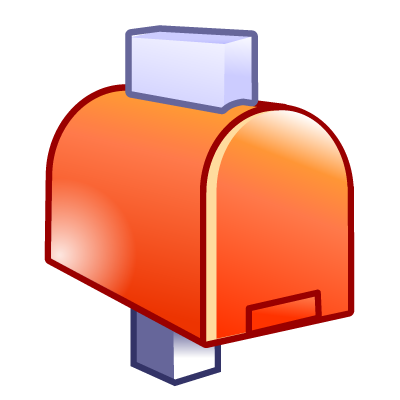 Every switch has a mailbox for control messages
Switch  Several upstream ports + downstream ports + mailbox
PBR  Port-based routing
Can build on existing PCIe tree of devices
Each switch can be connected to other PBR switches, and Type 1/2/3 devices
Devices don’t need special support
Dynamic routing for congestion avoidance
Supports tree, mesh, ring, star, butterfly and multi-dimensional topologies
HBR  Hierarchy-based Routing
Offers tree-based routing
(c) Smruti R. Sarangi, 2024
66
CXL Fabric Architecture
Scale from node to rack-level
Simple load/store semantics
Non-coherent I/O
Supports up to 4096 ports
Host
Host
Host
Host
Fabric manager
CXL Fabric
Dev
Dev
Dev
Dev
(c) Smruti R. Sarangi, 2024
67
Example Topology
Host
Host
Host
Host
Acc
Acc
Acc
Acc
Fabric manager
CXL Fabric
GFD
GFD
GFD
GFD
Fabric attached memory
(c) Smruti R. Sarangi, 2024
68
Host and Device Memory Address Spaces
An MLD has separate device addresses (DPAs) for each host
A Global Fabric-attached Device/Memory (GFD/GFAM) translates the Host Physical Address (HPA) to a DPA
It has a decoder and a decoding table per host (or group of hosts)
The GFAM address space is split into segments
Each segment is associated with a GFD
Virtual
address
Downstream edge port
Switch/
Edge Port
Host
G-FAM
Device
Fabric
Switches
(c) Smruti R. Sarangi, 2024
69
Outline
Power, Security, Reliability
Background and Overview
Switching
Link Layer
Transaction Layer
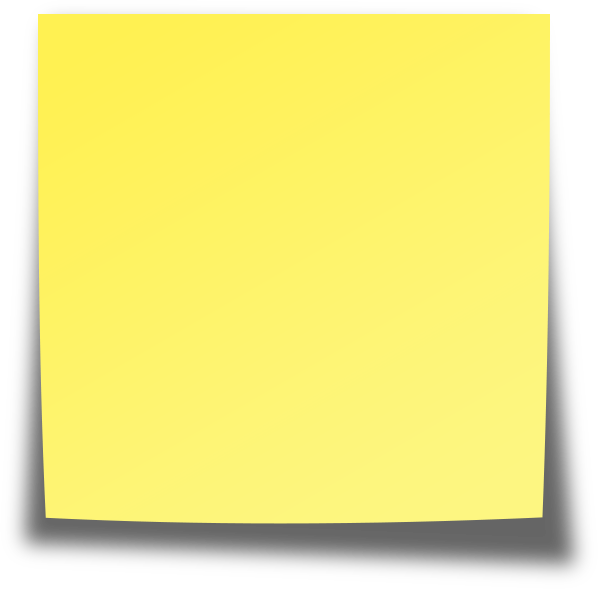 Power 
Management
Power Management
Hierarchical power management architecture
Thermal and power management decisions are executed locally
However, the decision to enter a low-power state needs to be taken in consultation with other entities
A high-bandwidth memory cannot arbitrarily lower its bandwidth (power) without letting the host processor know
Similarly, the processor cannot enter a low-power state while accessing high-bandwidth memory
All the changes need to be notified to connected entities
Hosts need to convey latency tolerance values to devices
(c) Smruti R. Sarangi, 2024
72
Phase 1 and Phase 2
Phase 1
68B flit mode requires the ARB/MUX to initiate power-state synchronization across its two ends
Once the negotiation ends, enter a specific low-power state.
Phase 2
Initiated by the ARB/MUX of the downstream component
There is an optional Phase 3: Bring the electrical links to an idle state. Wait for outstanding state-change requests to complete.
(c) Smruti R. Sarangi, 2024
73
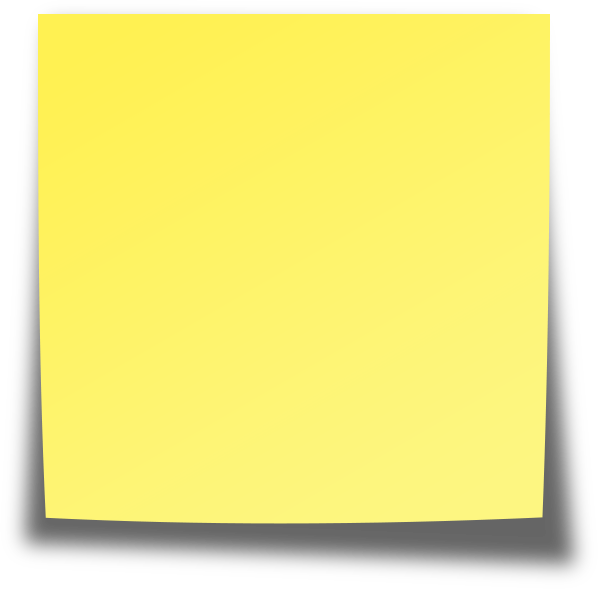 Security
Security
Confidentiality
Integrity
Replay
Tasks
Key establishment
Key negotiation
Device attestation
(c) Smruti R. Sarangi, 2024
75
Trusted Computing Base (TCB)
Security logic
Security logic
CXL Link
Encryption logic
Threats
Analyze data
Perform record-replay
Reorder/delete
Insert malicious packets
Replace trusted devices
Integrity check logic
Key-exchange protocol
Reset/debug/link power mgmt
(c) Smruti R. Sarangi, 2024
76
Security Details
Link layer control flits are not protected
Link CRC is computed on encrypted data flits
Uses 256-bit AES-GCM encryption
Key refresh:
Running a different VM on an accelerator
After key wear-out
IV
Addl. Data (A)
AES-GCM
Plaintext
Ciphertext
Key
(c) Smruti R. Sarangi, 2024
77
Encryption Details
In CXL Cachemem: 
The 32-bit header bits are the additional data
They are integrity-protected
The rest of the flit is a part of the plaintext
Flit aggregation
We can aggregate K flits
Compute the CRC of the contents (PCRC) and append to the plaintext
Encrypt it
The encrypted hash is known as the MAC
(c) Smruti R. Sarangi, 2024
78
Encryption Mechanism
Plaintext
Flit content
PCRC
C
AESCntr(K)
IV
Proc
A
C
CRC
0u
len(C)64
0v
len(A)64
GHash
MAC
AESCntr(K)
79
(c) Smruti R. Sarangi, 2024
Modes
(c) Smruti R. Sarangi, 2024
80
Switch Support
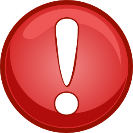 cachemem protocols rely on session keys (subsequently generated)
(c) Smruti R. Sarangi, 2024
81
Trusted Execution Environments (TEE)
Trusted I/O virtualization
Expand the TCB of each TEE to include CXL devices
PCI-SIG TEE Device has many protocols defined for PCIe devices
CXL focuses more on Type 3 devices (memory expanders)
Confidential Computing
Date in use, Data in transit, Data at rest
Threat model
Messages need not arrive in order
Nothing that happens inside the TEE is externally visible
Targets are directly connected to the host [Limitation]
Target maintains separation between hosts
(c) Smruti R. Sarangi, 2024
82
Contd…
Data at rest
Requires memory encryption
Host or device-initiated encryption is allowed
A memory region has a single initiator
It is the job of the initiator to maintain all the encryption keys
Memory ranges can be recycled – keys and hosts can be changed
Device should support clearing or randomizing memory ranges
Dynamic capacity changes 
Different memory ranges can have different keys
(c) Smruti R. Sarangi, 2024
83
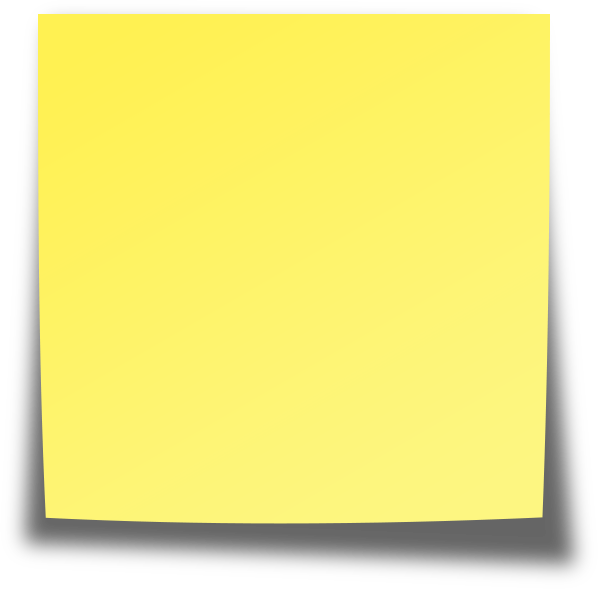 Reliability
Reliability, Availability and Serviceability (RAS)
Hot-plugging
CRC and Retry
Retraining
Viral
Data poisoning
CXL Isolation
Protocol and link errors are detected and then reported to the host.
Generate PCI_ERR messages (can be reported to the OS)
Poison  Return data tagged as poisoned. Depends on the requester.
Viral  More severe error conditions. Contain and isolate the error. 
Send it to all downstream entities. 
Start a sequence of resets
Handling Viral Conditions
Switch
If any of the downstream ports of a VCS is viral, so is the VCS and the upstream port
All cachemem traffic has its viral bit set
Other VCSs are unaffected
CXL.io traffic continues as usual
If the switch is affected, then multiple VCs maybe set to viral
If a VCS is connected to an MLD device, then LDs are made viral
(c) Smruti R. Sarangi, 2024
86
Device
Device
Potentially wrong data cannot be written to persistent storage
Needs to self-isolate
Commit all writes before receiving the viral message
Stop all writes that causally succeed the viral message
Keep responding to snoops
Complete pending host accesses
Complete all accesses to the device’s volatile memory 
If the device has had a fault, then take steps to contain the error 
Communicate the viral status in all cachemem messages (to the host)
(c) Smruti R. Sarangi, 2024
87
References
Compute Express Link Specification, August 2023, Revision 3.1
Das Sharma, D., Blankenship, R., & Berger, D. (2024). An Introduction to the Compute Express Link (CXL) Interconnect. ACM Computing Surveys, 56(11), 1-37.
(c) Smruti R. Sarangi, 2024
88
The End
(c) Smruti R. Sarangi, 2024
89